EUHOFA BELGIUM 201211 -16 november
Motivation in the hospitality industry 
from the bottom to the top.
Tuesday, November 13 -
Dr. Annick Van Rossem
Dr. Anja Van den Broeck  
Survey: Motivation of hospitality students in Flanders
The survey
Probing for motivation amongst students of Flemish hospitality schools
The survey builds on SDT research and asks students about 
their college experiences — how they spend their time; 
what they feel they have gained from their classes;
how they assess their relationships and interactions with peers; 
what kinds of work they are challenged to do
…
September 1st – September 18th on-line
[Speaker Notes: Not representative]
Survey Sample and generalities
The survey
272 respondents
50/50 male/female
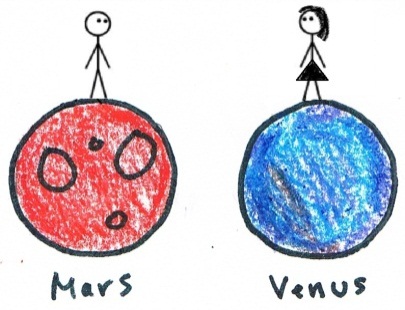 The Survey
[Speaker Notes: Intention Special option, motivation to study further
No significant difference between male and female
Tourism and hotel management seem to be the most popular options, followed by Choclat patissere

Other were for example one wanted to become a professional sailer, some others wanted to study aestetcic beauty, others university to study law and criminology

Failed..

This tells us also something about motivation, as we see not so many students doubled (33 of the 272 indicated to have doubled); there was no signifcant difference between male and female, and if doubeld most students did in their first or last year.]
Future Job?
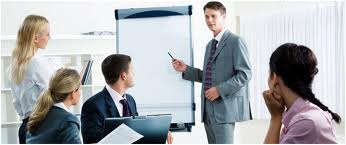 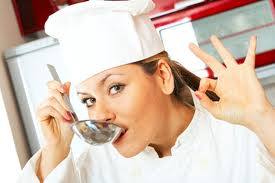 [Speaker Notes: Other were massage, architect, sports, Journalists, top manager
Hotel manager and event manager very popular 
But also many want to become a real chef and to own a restaurlant]
Activities
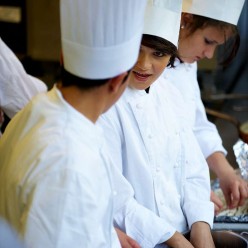 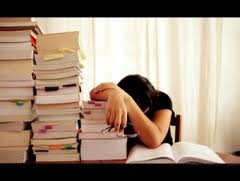 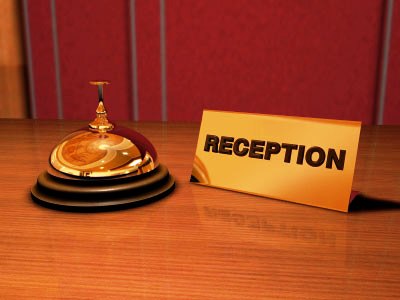 [Speaker Notes: Time spent per week during scholarly year 

Girls report to spent significant ore hours to ther study
And boys involve more in sport activities 
No significant difference male/female paid work

Satisfaction

On a likert scale
Zero absolutely not satisfied, 7 very satisfied
High means for job and pay, NO significant difference between gender, but they would rather to continue doing this job after their study (5 point likert), but is is not so convincing 
No signficant difference between male and female]
Satisfaction with Choice Option and Study
Satisfaction with Choice option
Satisfaction and engagement with study
Statisfaction with life and Paid work
Importance of Work and Study
[Speaker Notes: Important social relation  - Important to learn new things - Important to improve society-  Important to improve world (better place) - Important to cultivate oneself

Important to be rich - Important prestige - Important to influence -  Important to use capacities - Important to be admired  

to work is an obligation - People who not work are lazy - It is only at work that one can fully develop - It's embarrassing to get money without doing any work -Work should always be put the first place]
Motivations according SDT
Motivations according SDT
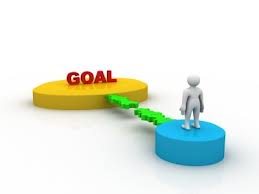 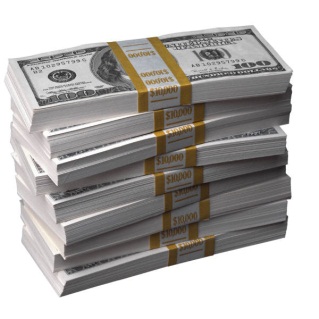 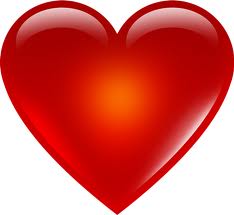 Intrinsic
 Motivation
A-
motivation
Extrinsic Motivation
Non-
regulation
External
Introjected
Identified
Integrated
Intrinsic
- no activity
- helplessness
Others administered
- rewards
- punishments
- fun
- interesting
Self administered
- proud
- guilt. shame
- personal importance
- personal endorsement
“Has to”
Controlled
“wants to”
Autonomous
Motivations according SDT
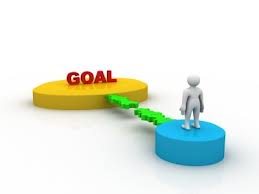 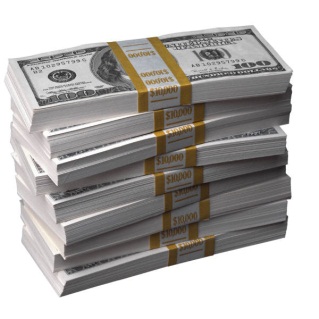 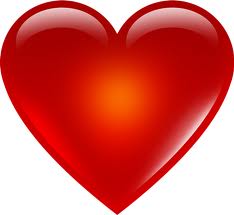 Intrinsic
 Motivation
A-
motivation
Extrinsic Motivation
Autonomous Motivation
 
Personal meaningful, important…
Studies/work are fascinating,
Pleasant, …
Controlled  Motivation:

Parents/friends want me to study/work
Parents/friends more appreciation
Being proud on myself
Feel good
Loosing my time
It is pointless
…
Motivations Study
[Speaker Notes: Stage motivates significantly more, except for external motivation]
Motivations Stage/Intirnship
[Speaker Notes: Stage motivates significantly more, except for external motivation]
Motivations Paid Work
[Speaker Notes: Stage motivates significantly more, except for external motivation]
Motivations General
Relation between Autonomous and conctrolled motivation, and study, Stage And Paid Work motivation
Relations of controlled and autonomous study and Stage motivation
Relations of controlled and autonomous study and Paid Work motivation
Basic Needs
Basic needs Satisfaction
“Those nutriments that must be procured by a living entity to maintain its growth. integrity and health" (Ryan & Deci. 2000. p. 326)‏

Autonomy
I can be my self at school
What I do at school, is what I really want

Belongingness
I feel a part of the school
People at school are my friends

Competency
I feel able to study
What I have to study is not so difficult
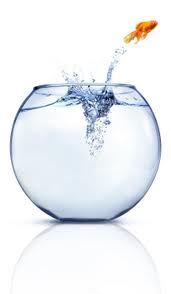 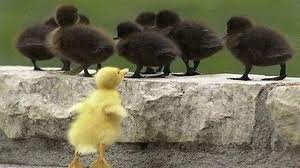 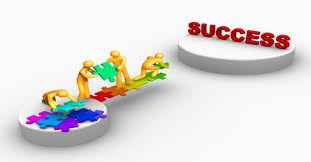 Basic needs Satisfaction
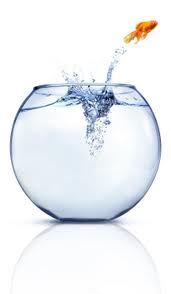 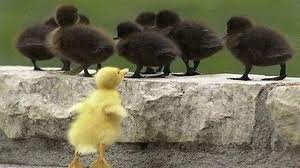 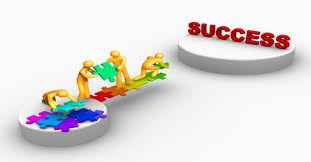 Correlations
* Significant at 0,05 level
Role of need satisfaction
Controlled motivation
Study
Autonomous
Study difficulty
Pleased study
Need satisfaction study
Engagement
Controlled motivation
Choice study
Stage
Life satisfaction
Autonomous
Values/Goals
Self-determination Theory
Pursuit of intrinsic rather than extrinsic values/goals
Intrinsic Values/goal

 Community Contribution
 Personal growth
 Social Relationships
 Health
Extrinsic Values/goal

 Wealth
 Fame
 Image
Intrinsic values/goals
Extrinsic values/goals
Work Values/Goals
[Speaker Notes: Important social relation  - Important to learn new things - Important to improve society-  Important to improve world (better place) - Important to cultivate oneself

Important to be rich - Important prestige - Important to influence -  Important to use capacities - Important to be admired  

to work is an obligation - People who not work are lazy - It is only at work that one can fully develop - It's embarrassing to get money without doing any work -Work should always be put the first place]
Relations intrinsic and extrinsic work values/goals
* Significant at 0,05 level
The role of autonomous and controlled work motivation
Work satisfaction
Intrinsic
values
Autonomous work motivation
study
Extrinsic/values
Controlled work motivation
Life satisfaction
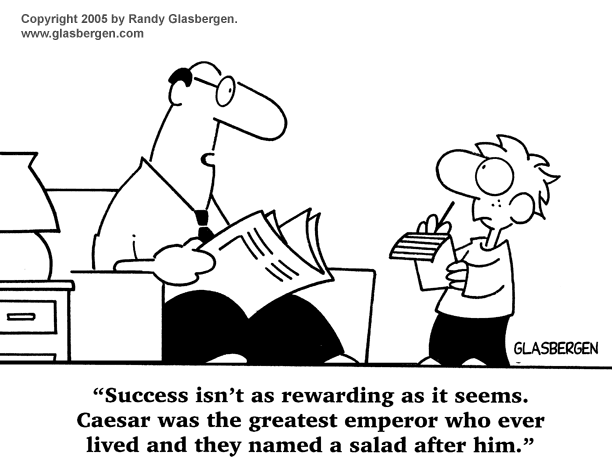